SWEDEn - Wolf monitoring and management
Dr Daniel Ligné
National Game Manager of Sweden
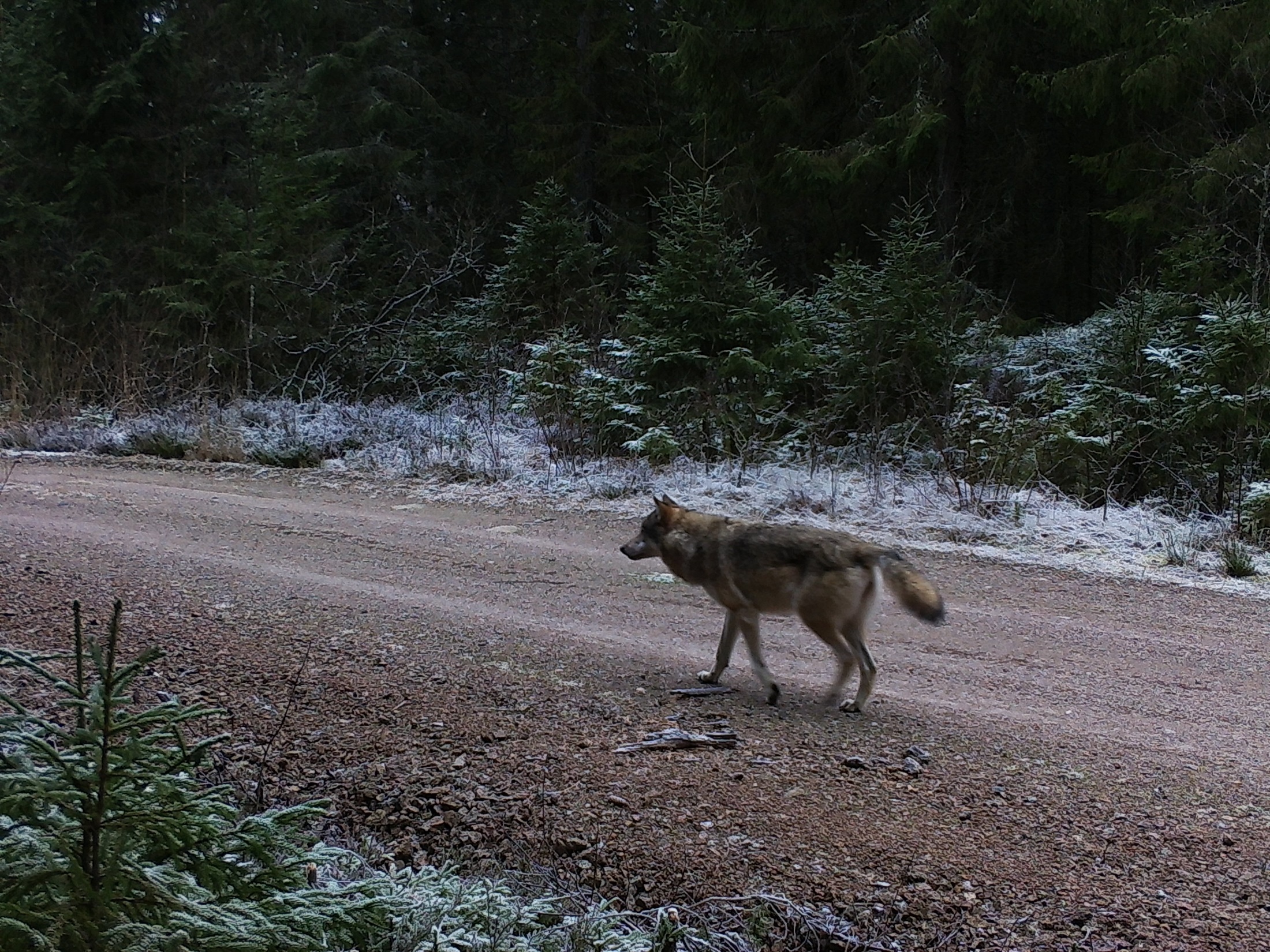 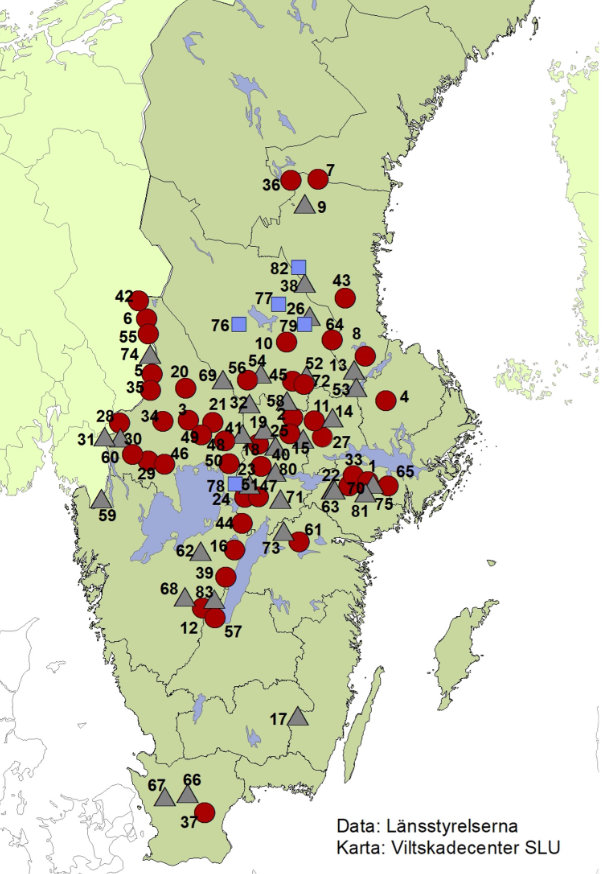 Groups of wolves
2022-2023
= Packs
= 32 Pairs
450 wolves
Foto: Gunnar Glöersen
3
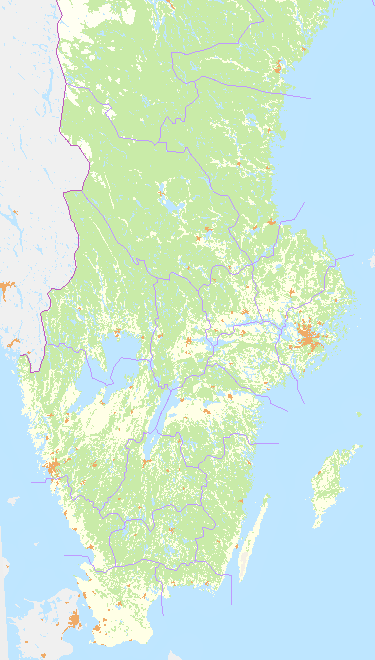 2013
4
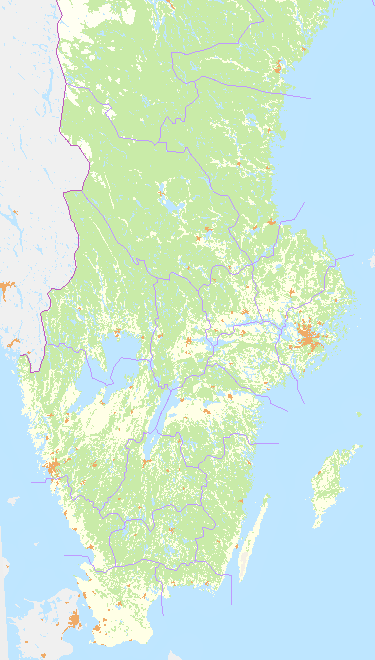 2016
5
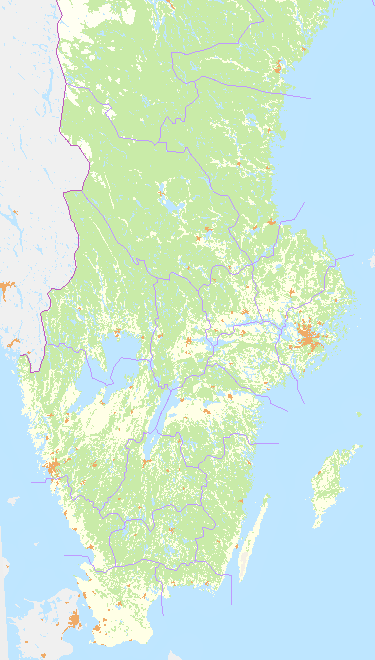 2019
6
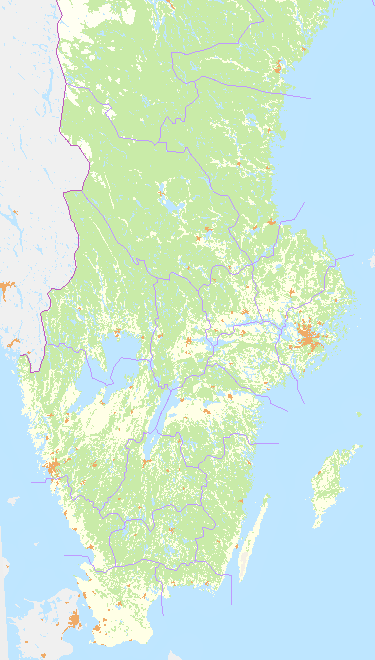 2022
7
Revirstorlek
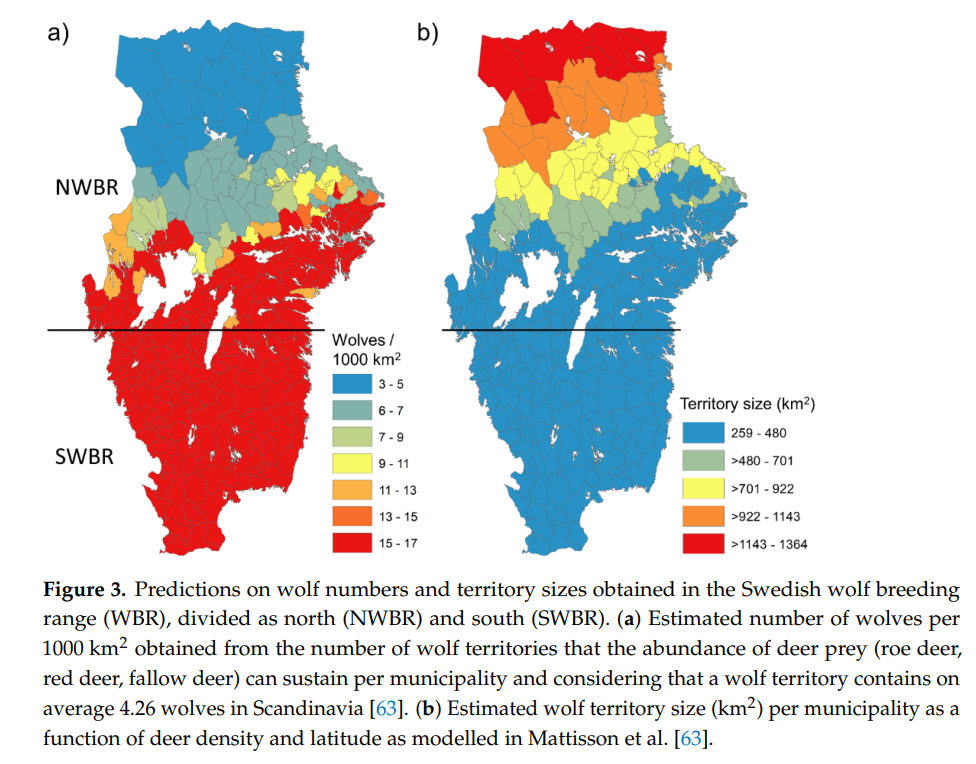 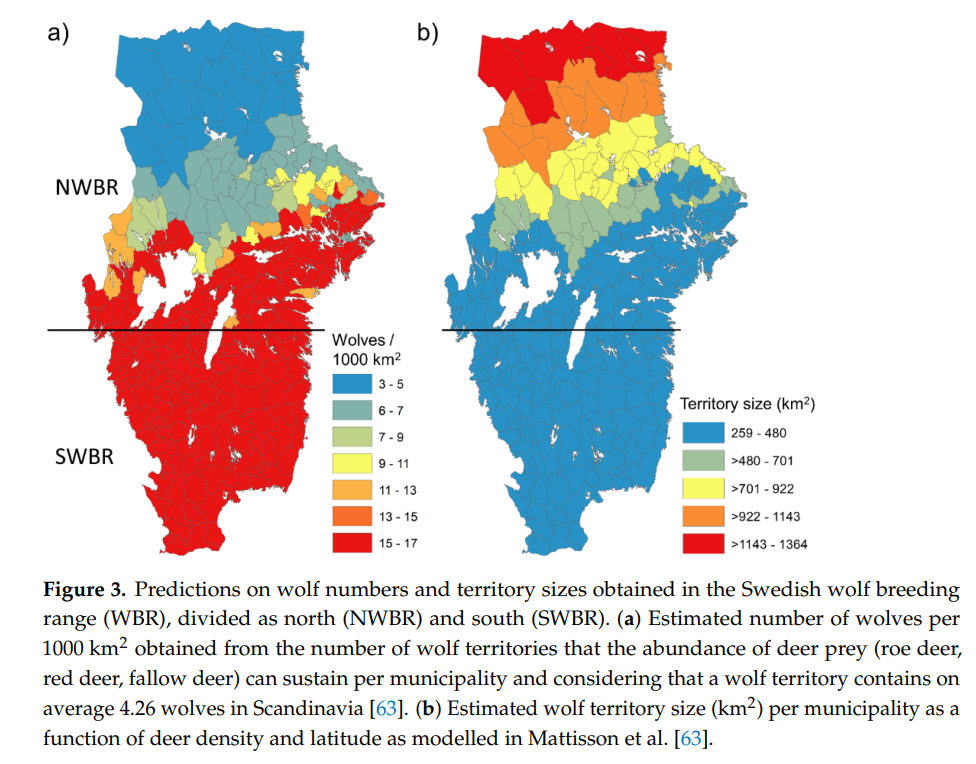 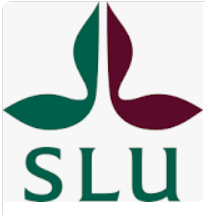 Mariano Rodríguez-Recio ,*, Camilla Wikenros  , Barbara Zimmermann  and Håkan Sand
8
Mortality
30 % traffic
35% legal hunting
35% probablly illegal hunting
Wolves that leave the pack (around 1 year old) has more than 60% mortality
9
Biggest effect om moose management
10
RUBRIK
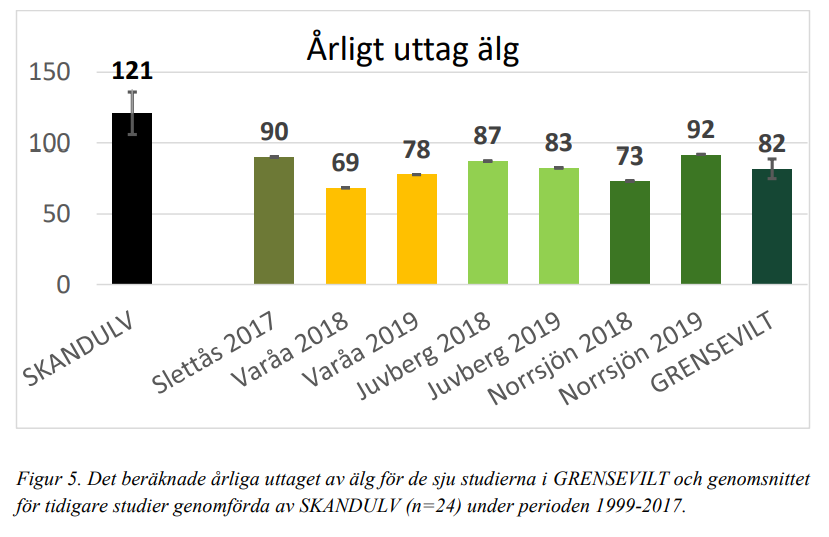 Harum reptatem. Ut minctur sime et lia porumenis ut eossed ut ar ci dus acerrum aut et liquatum que et et abo. Sed ullabor ibusan tio. Hillorro vid modit offictium eic ta volupta volo ren dusdae plibeat ibusame restisque consequodi consed.
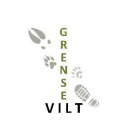 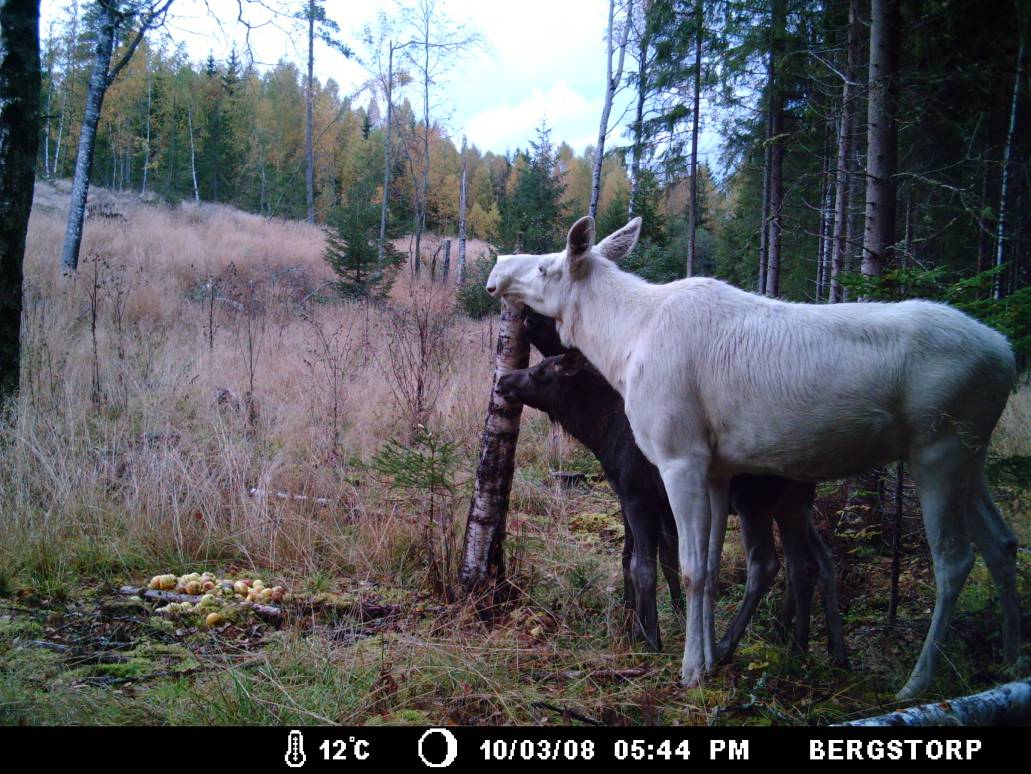 The cows are very important!
Keep tve calves as a ”life insurence” for the cow
Vilken är äldst?
Vilken är äldst?
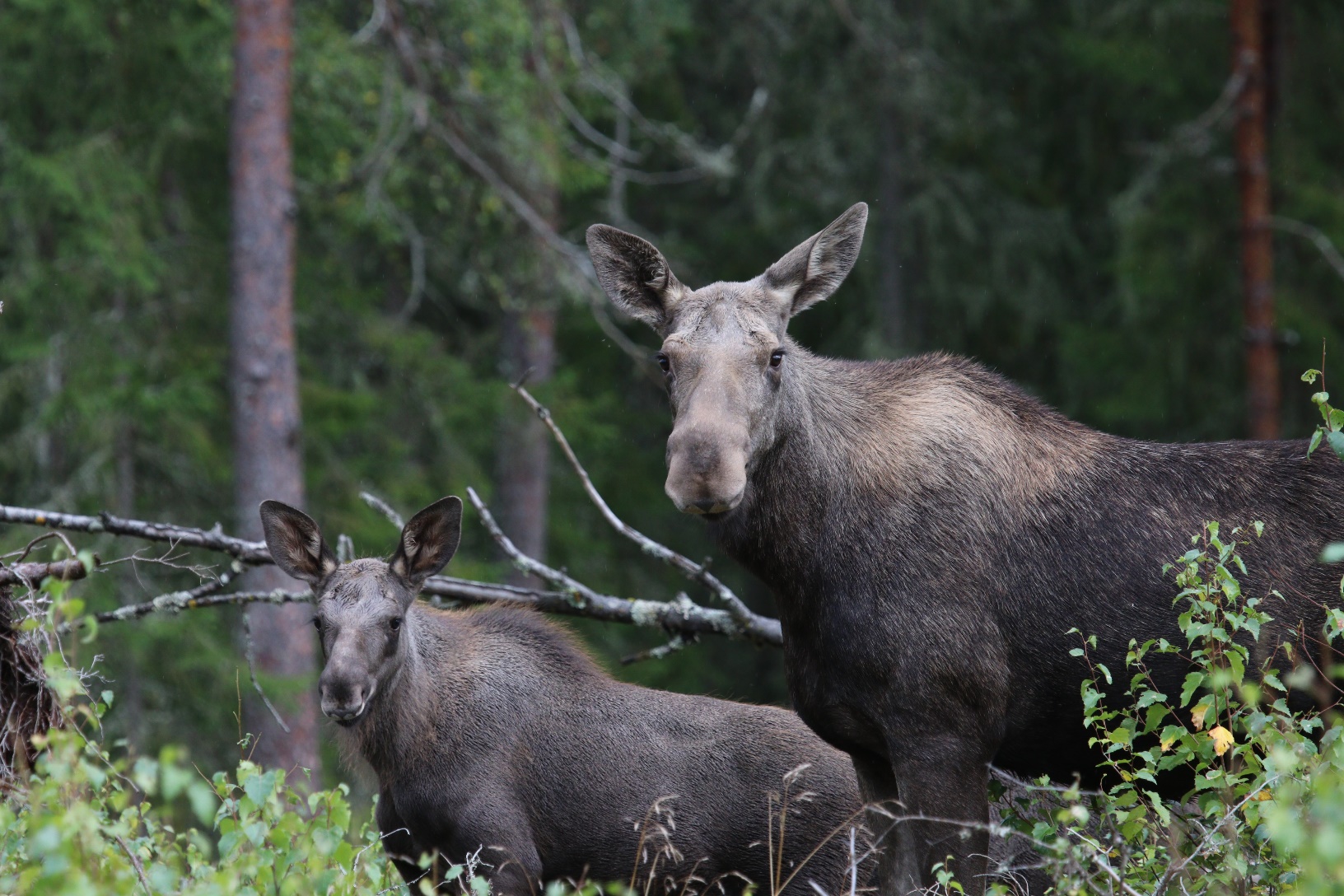 30 minuter äldre!
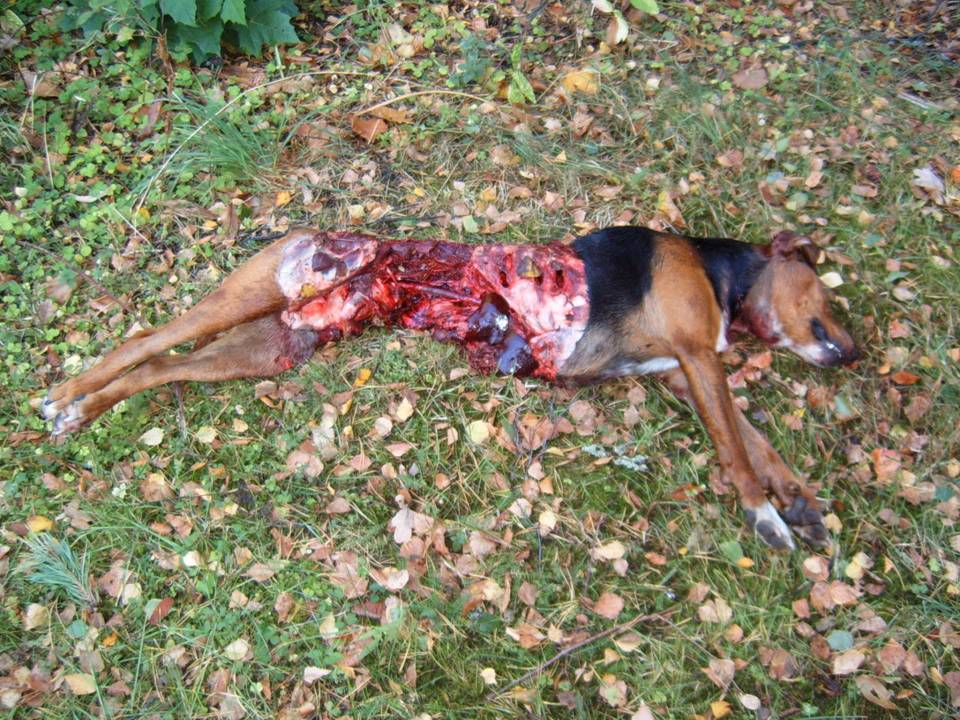 Wolves kill dogs
§ 2 JF – nowadays you or other participants in the hunt can protect the dig if it´s attacked
Foto: Gunnar Glöersen
Dog attacks over the years
Källa: Viltskadecenter
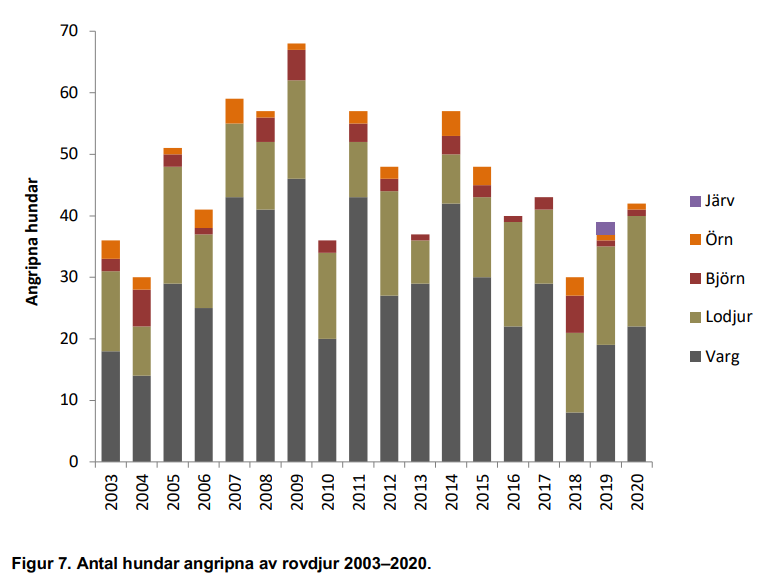 15
Safety vest
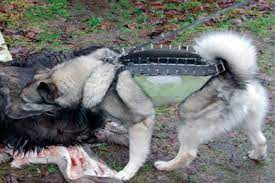 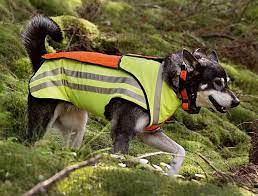 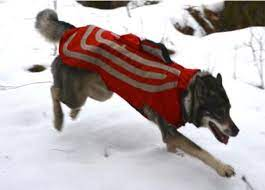 16
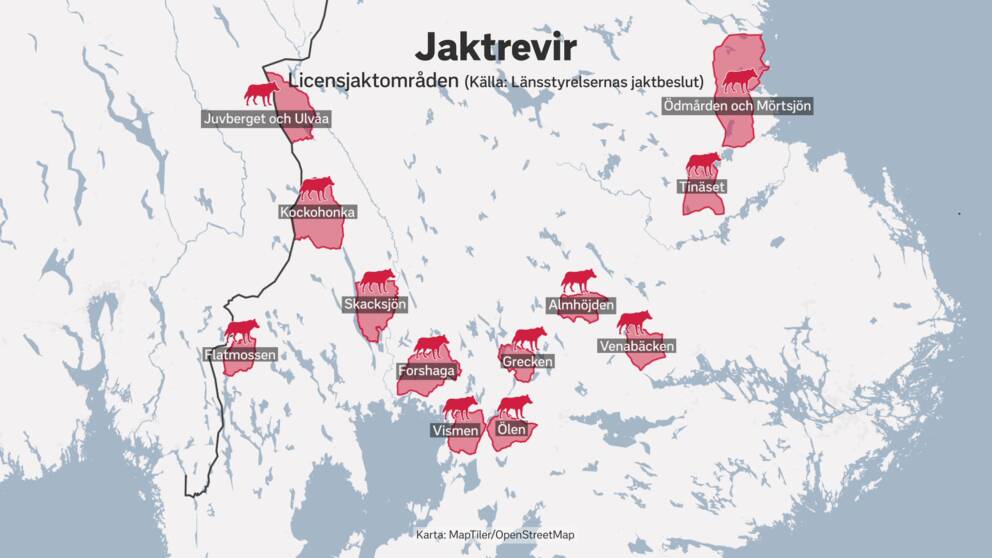 6/0 (5)
10/3
8/2
6/6
Tilldelning/Fällda
Sverige 75/57
6/4
6/6
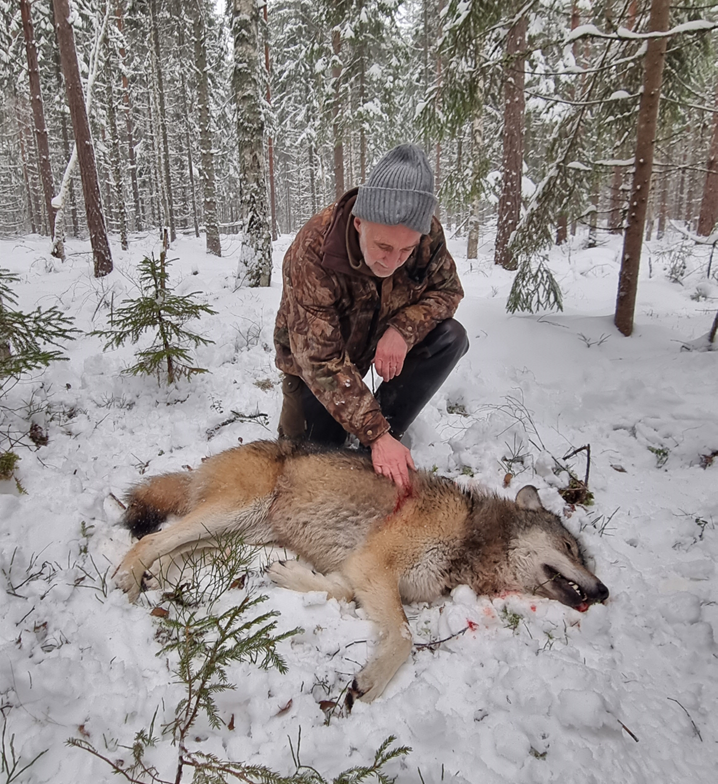 6/6
6/2
6/6
6/6
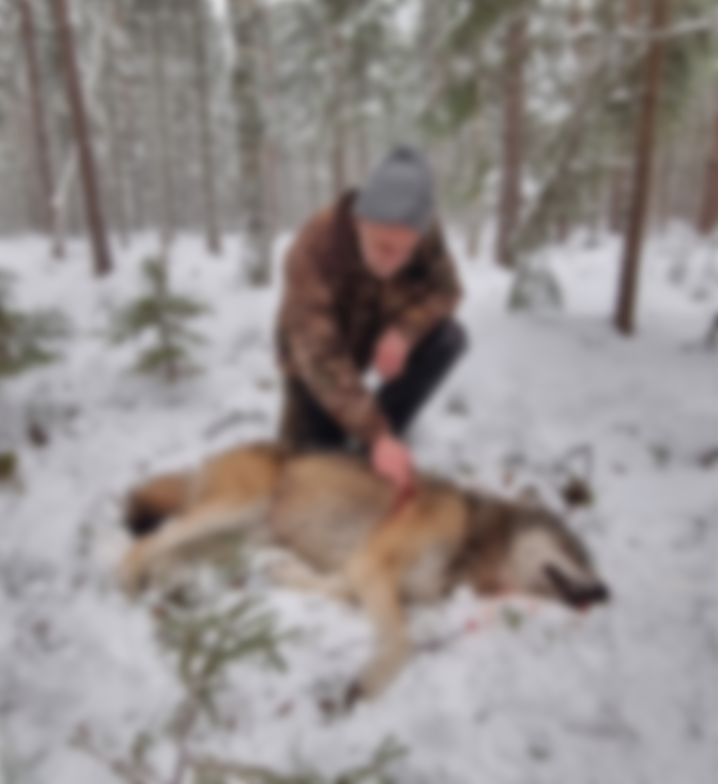 6/3
6/6
Karta från SVT